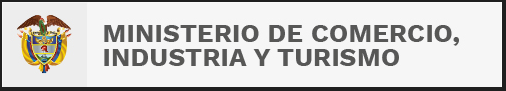 SECCIÓN 3501 - MINISTERIO DE COMERCIO INDUSTRIA Y TURISMO                          EJECUCIÓN  PRESUPUESTAL  ACUMULADA                                                         SEPTIEMBRE 30 DE 2022
COMPROMETIDO     89,83%           -        OBLIGADO   54,68%
GRAFICA EJECUCIÓN PRESUPUESTAL ACUMULADA 
SECCIÓN 3501 MINCOMERCIO CON CORTE AL  30 DE SEPTIEMBRE DE 2022
Cifras en millones de pesos
GRÁFICA EJECUCIÓN PRESUPUESTAL ACUMULADA    
UNIDAD EJECUTORA 3501-01 GESTIÓN GENERAL CON CORTE AL 30 DE SEPTIEMBRE DE 2022
Cifras en millones de pesos
GRÁFICA EJECUCIÓN PRESUPUESTAL ACUMULADA                                                                                                                           UNIDAD EJECUTORA 3501-02 DIRECCIÓN DE COMERCIO EXTERIOR  CON CORTE AL 30 DE SEPTIEMBRE DE 2022
Cifras en millones de pesos
GRÀFICA EJECUCIÒN PRESUPUESTAL ACUMULADA 
GASTOS DE INVERSIÒN CON CORTE AL 30 DE SEPTIEMBRE DE 2022
Cifras en millones de pesos
EJECUCIÓN PRESUPUESTO MINCIT CON CORTE AL 30 DE SEPTIEMBRE DE 2022
APROPIACION INICIAL $645.244,06 – 620,27 Bloqueo provisión DCE+ 2.018,99 Bonos+ 34.920,60 UE Economía Verde Inc. y Comp = $ 681,563,38